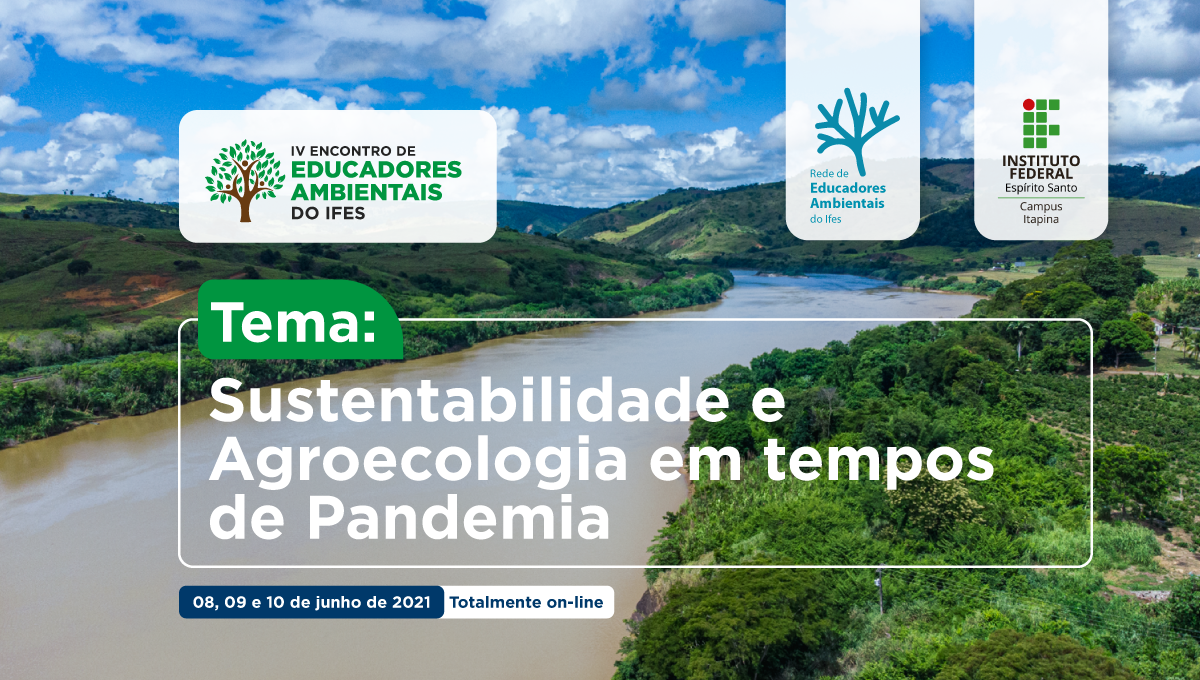 APOIO
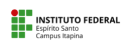 REALIZAÇÃO
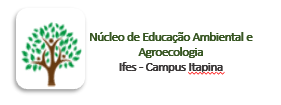 Insira aqui o Títulodo trabalho
Autores: insira aqui o nome dos autores
Insira aqui o programa/área/campus
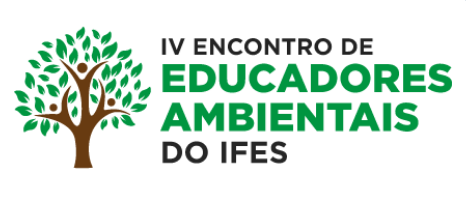